CompGen - Projekt Familienanzeigen
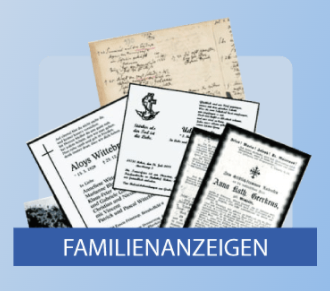 CompGen - Projekt Familienanzeigen
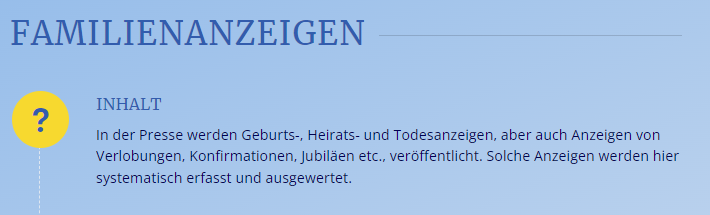 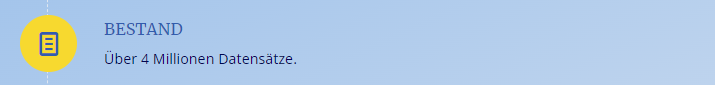 CompGen - Projekt Familienanzeigen
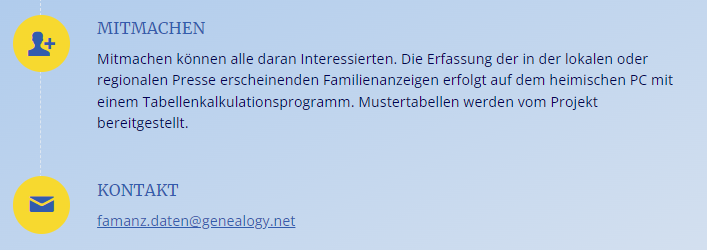 CompGen - Projekt Familienanzeigen
Die Zukunft wird Neues bringen
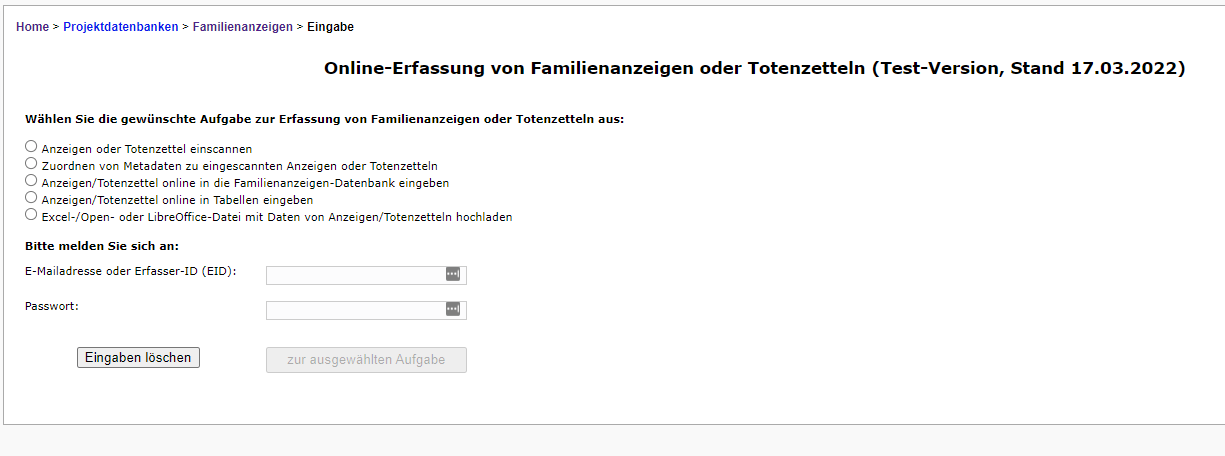 Aufgabe auswählen
Eingabe wie in team.genealogy.net
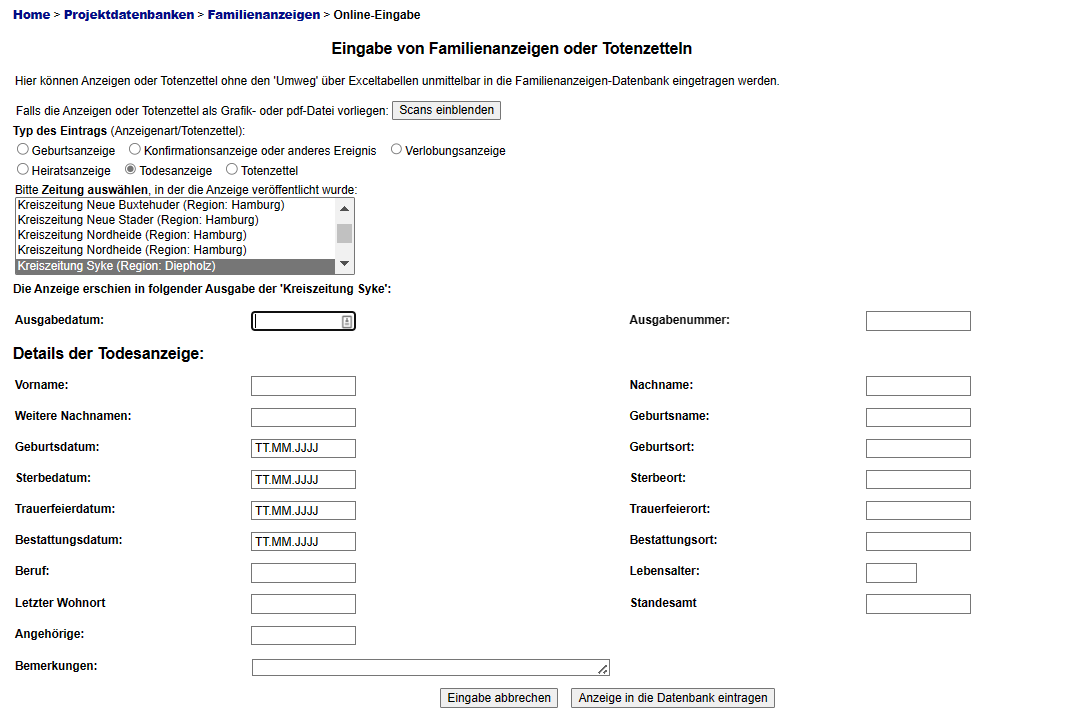 evtl. Scans einblenden
Projekt / Zeitung auswählen
CompGen - Projekt Familienanzeigen
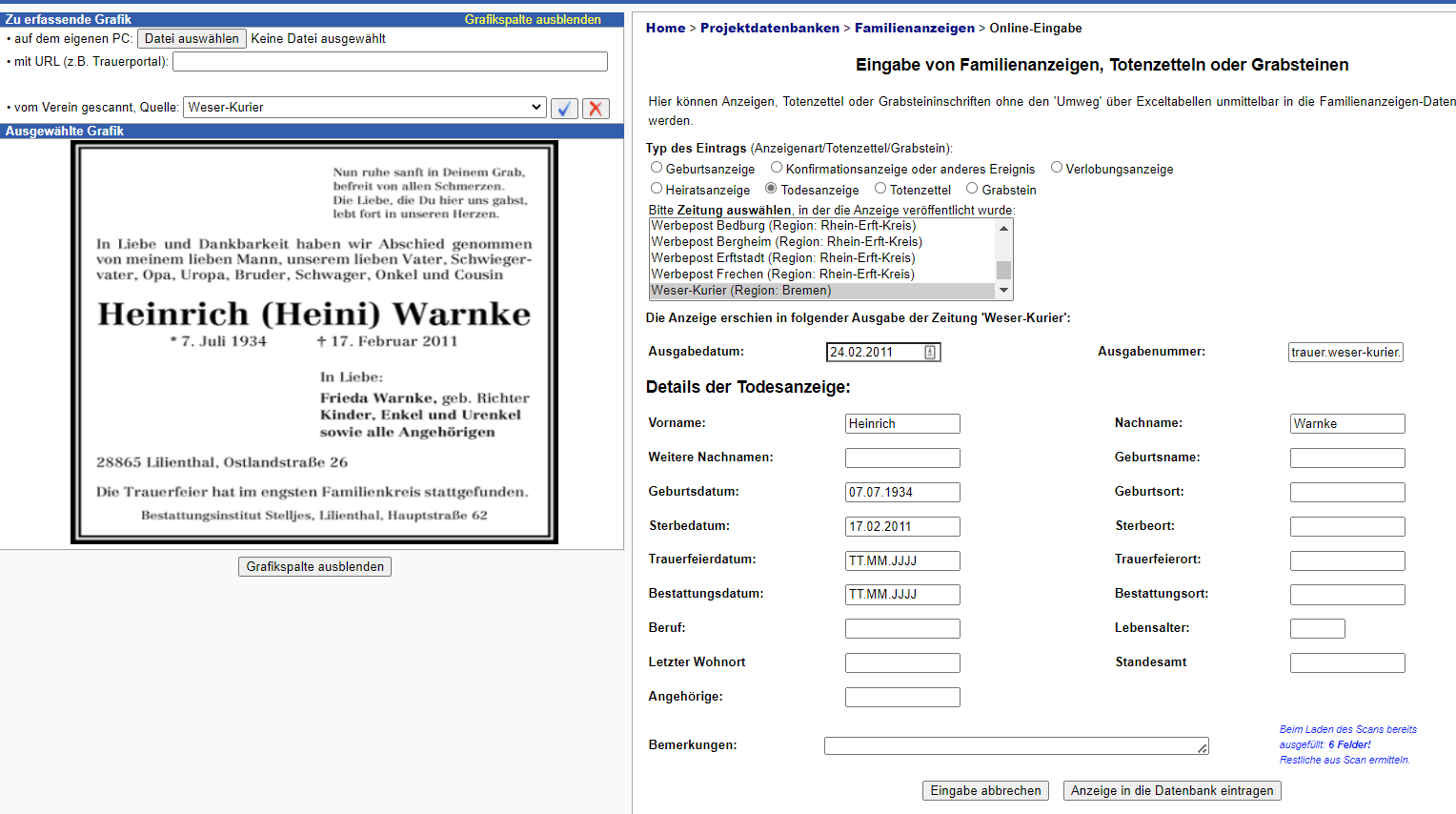 CompGen - Projekt Familienanzeigen
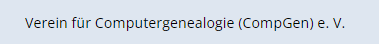 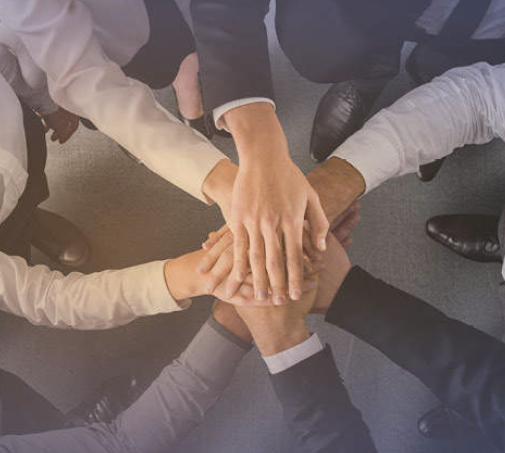 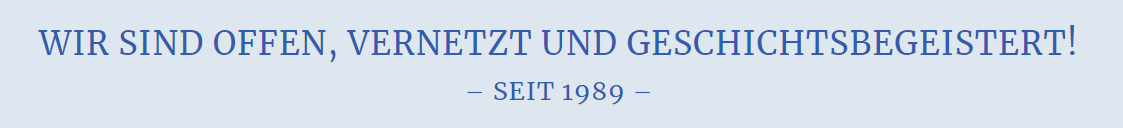 CompGen - Projekt Familienanzeigen
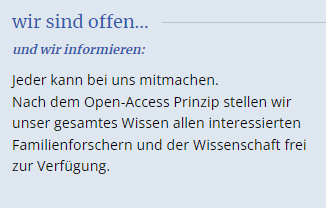 CompGen - Projekt Familienanzeigen
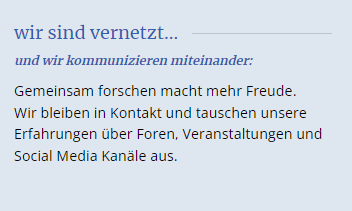 CompGen - Projekt Familienanzeigen
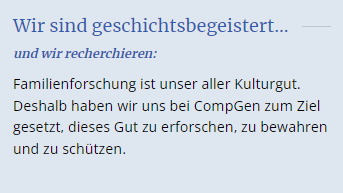 CompGen - Projekt Familienanzeigen
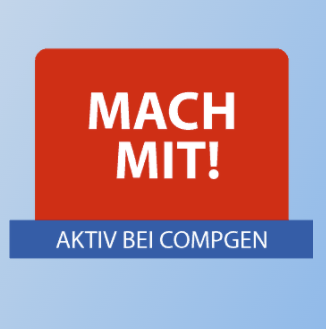 Schreibe an  mitmachen@compgen.de und wir besprechen, 
wo Du dich sinnvoll einbringen kannst.
CompGen - Projekt Familienanzeigen
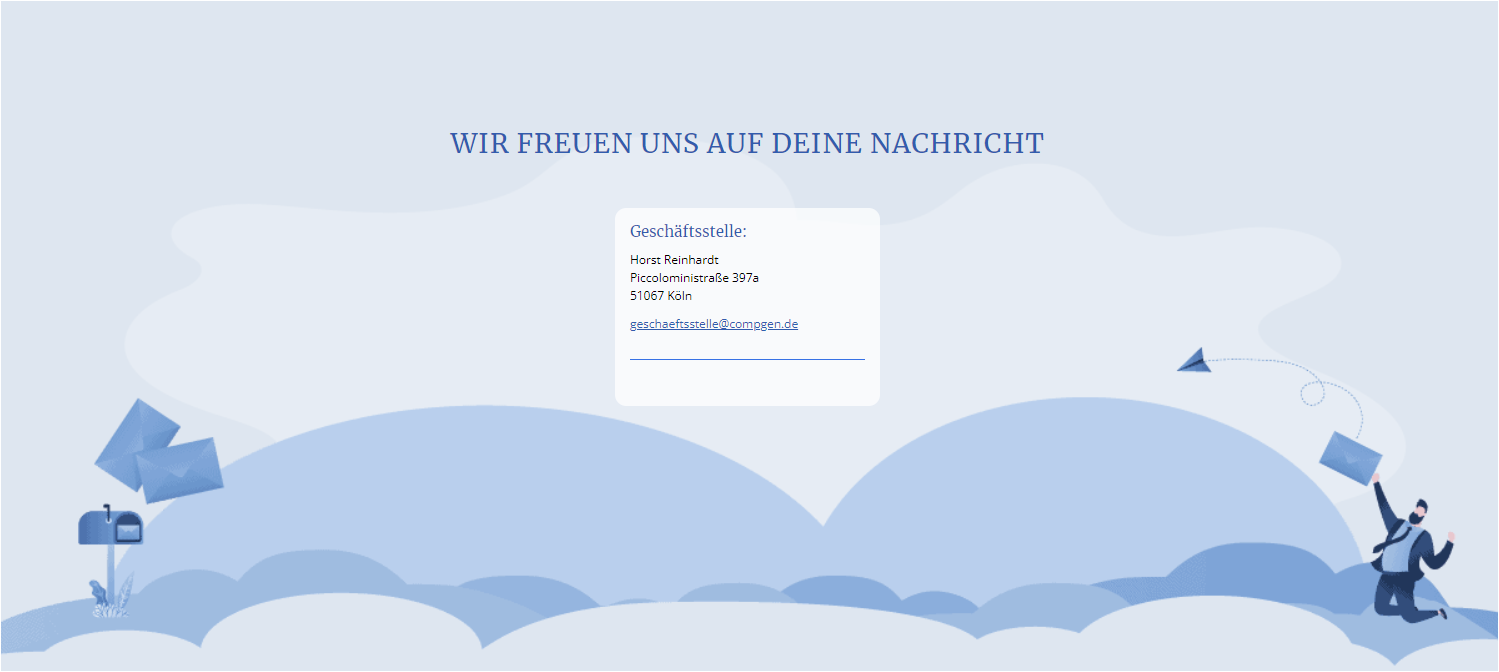 Über Lob würden wir uns sehr freuen, 
wenn du Meckern willst, stell dich hinten an, 
da warten schon andere.